BRAND COMMUNICATION PLAN PRESENTATION TEMPLATE
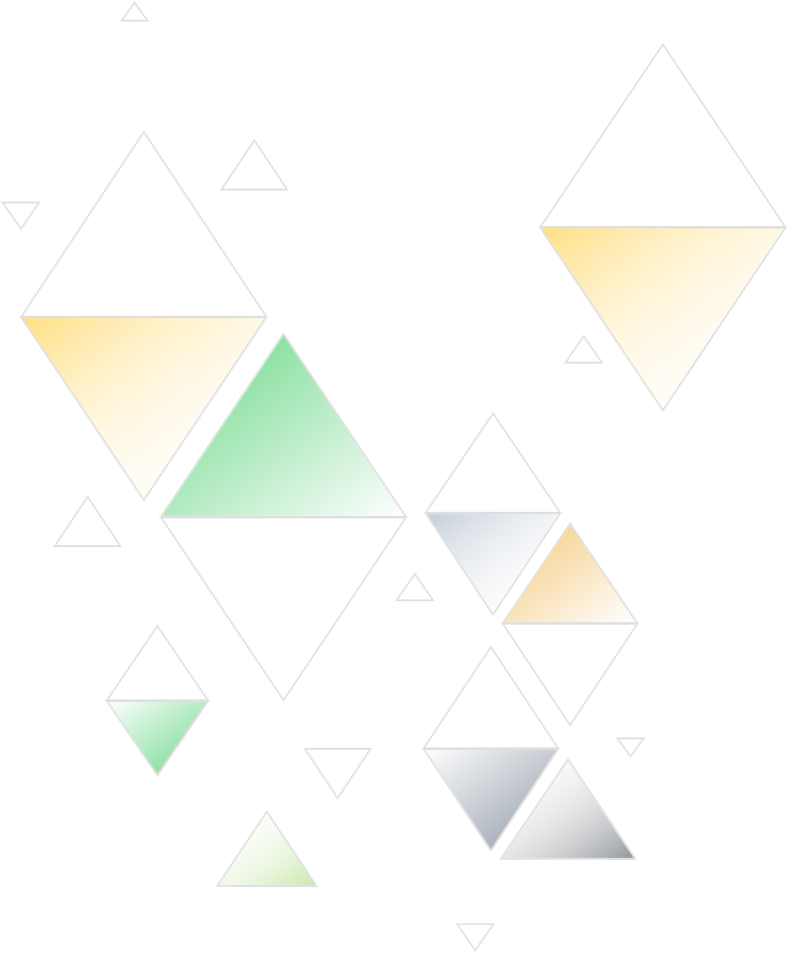 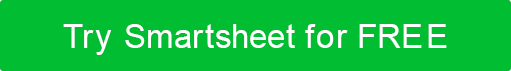 BRAND COMMUNICATION PLAN
[ YOUR ORGANIZATION ]
 

1111 Main Street
City, State 12345

000-000-0000
Email Address


Author Name
00/00/0000
BRAND COMMUNICATION PLAN
TABLE OF CONTENTS
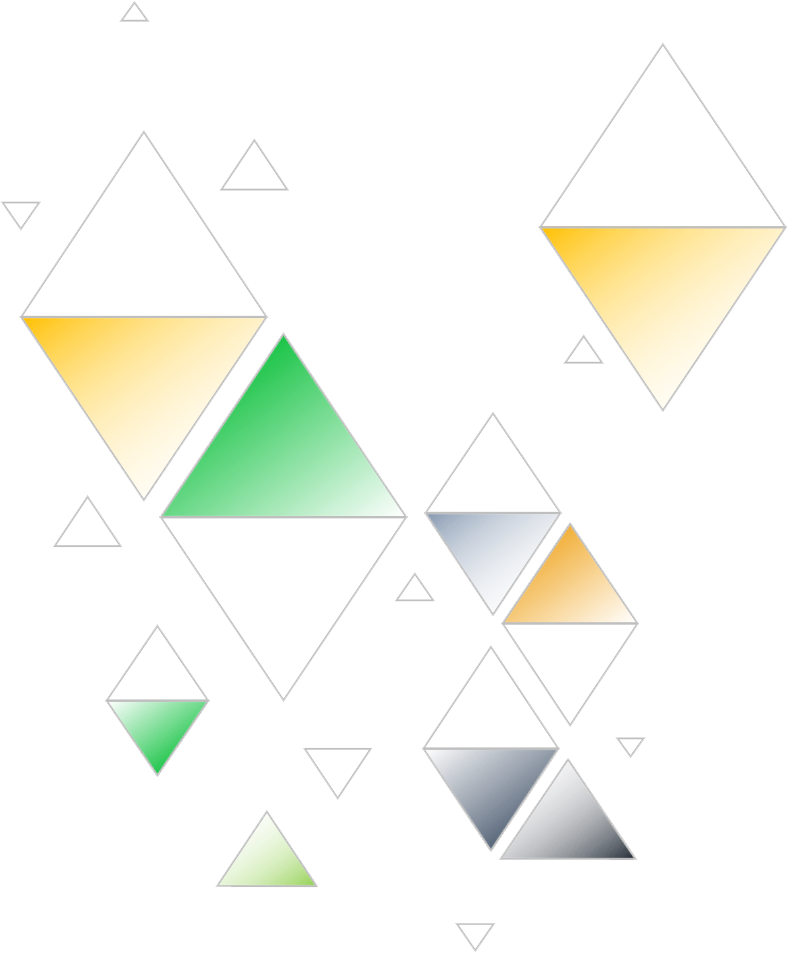 1
2
3
4
5
6
7
8
9
10
11
Brand Goals and Objectives
Target Audience
Competitive Analysis 
Brand Pillars
Brand Messaging 
Media Channels
Creative Strategy 
Digital Media Schedule
Print Media Schedule 
Budgets
Success Metrics
BRAND COMMUNICATION PLAN  |  TABLE OF CONTENTS
PROJECT REPORT
1. BRAND GOALS AND OBJECTIVES
Description
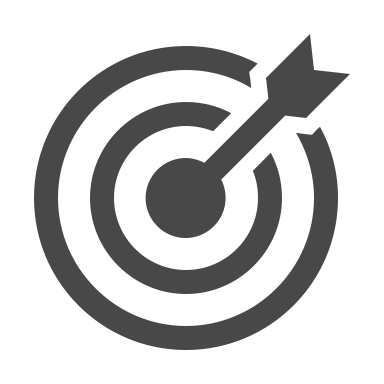 PROJECT REPORT
BRAND GOALS AND OBJECTIVES
2. TARGET AUDIENCE
Description
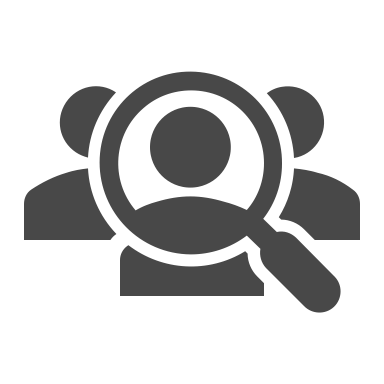 PROJECT REPORT
TARGET AUDIENCE  –  OVERVIEW
2. TARGET AUDIENCE  – BREAKDOWN
PROJECT REPORT
TARGET AUDIENCE  –  BREAKDOWN
3. COMPETITIVE ANALYSIS
Description
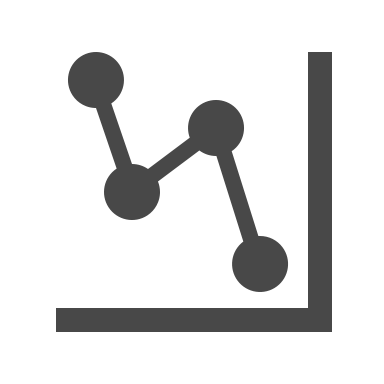 PROJECT REPORT
COMPETITIVE ANALYSIS  –  OVERVIEW
3. COMPETITIVE ANALYSIS – BREAKDOWN
PROJECT REPORT
COMPETITIVE ANALYSIS  –  BREAKDOWN
4. BRAND PILLARS
Description
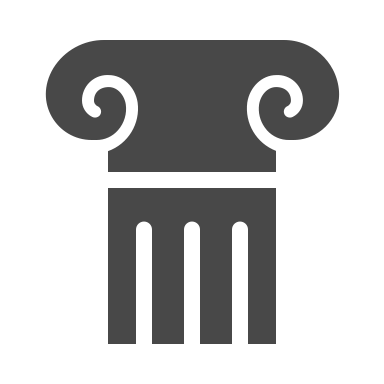 PROJECT REPORT
BRAND PILLARS
5. BRAND MESSAGING
Description
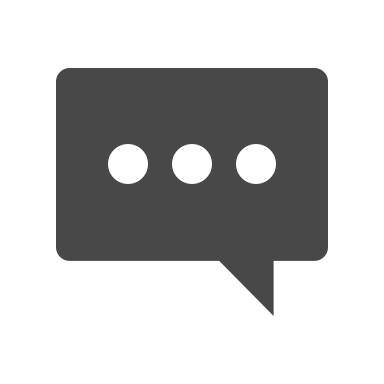 PROJECT REPORT
BRAND MESSAGING
6. MEDIA CHANNELS
Description
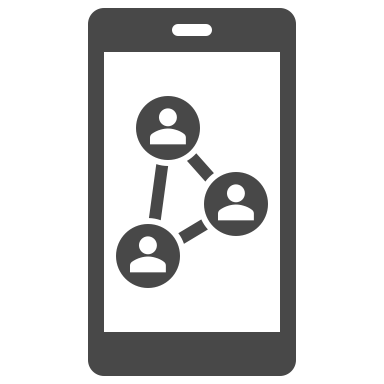 PROJECT REPORT
MEDIA CHANNELS
7. CREATIVE STRATEGY
Description
PROJECT REPORT
CREATIVE STRATEGY
8. DIGITAL MEDIA SCHEDULE
Description
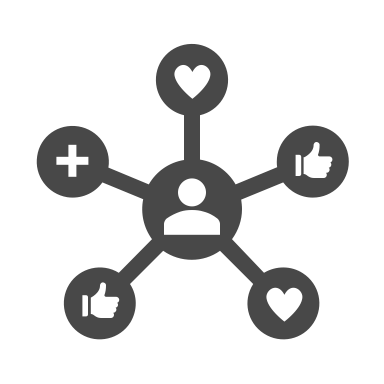 PROJECT REPORT
DIGITAL MEDIA SCHEDULE  –  OVERVIEW
8. DIGITAL MEDIA SCHEDULE
PROJECT REPORT
DIGITAL MEDIA SCHEDULE
9. PRINT MEDIA SCHEDULE
Description
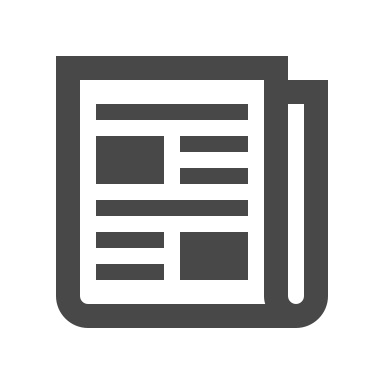 PROJECT REPORT
PRINT MEDIA SCHEDULE  –  OVERVIEW
9. PRINT MEDIA SCHEDULE
PROJECT REPORT
PRINT MEDIA SCHEDULE
10. BUDGETS
Description
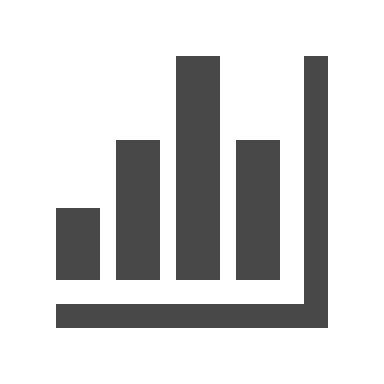 PROJECT REPORT
BUDGETS
11. SUCCESS METRICS
Description
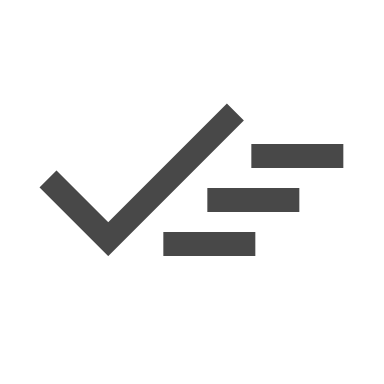 PROJECT REPORT
SUCCESS METRICS